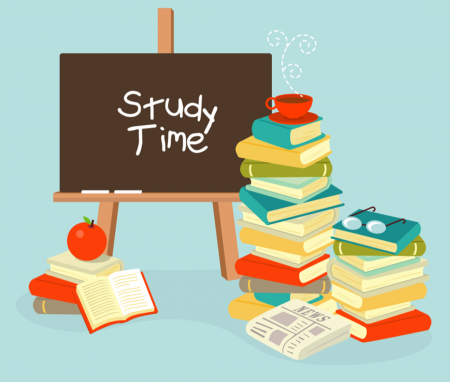 ΚΟΙΝΩΝΙΚΗ ΚΑΙ ΠΟΛΙΤΙΚΗ ΑΓΩΓΗΓ’ ΓΥΜΝΑΣΙΟΥΚΕΦΑΛΑΙΟ 9Ο : ΕΚΛΟΓΕΣ, ΚΟΜΜΑΤΑ, ΜΜΕ ΚΕΦΑΛΑΙΟ 9.2 ΨΗΦΟΦΟΡΙΑ-ΒΑΣΙΚΕΣ ΑΡΧΕΣ ΚΑΠΕΤΑΝΟΥ ΚΑΛΛΙΟΠΗ
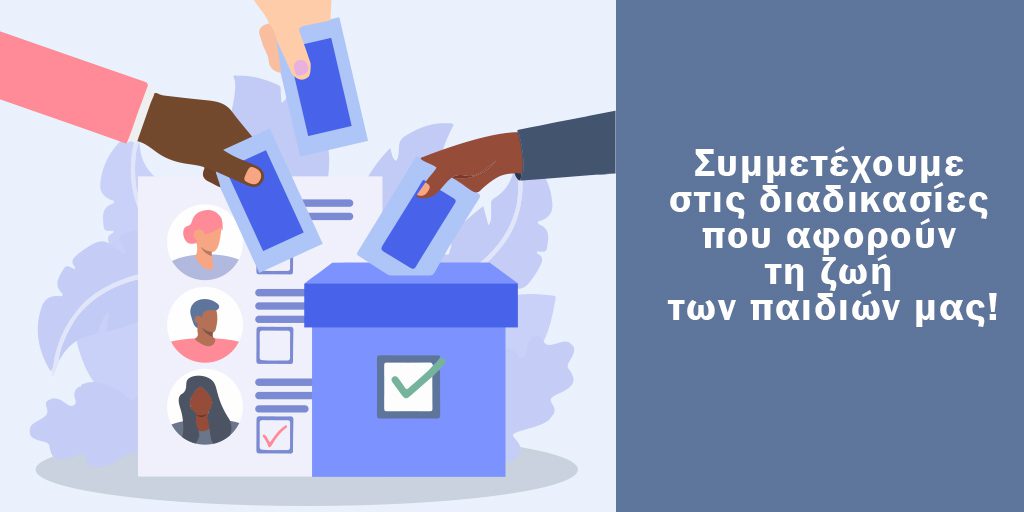 Στο προηγούμενο μάθημα μιλήσαμε για:
Στις εκλογές η έννοια του λαού ταυτίζεται αποκλειστικά με την έννοια κυρίως του «εκλογικού σώματος».

                               Το «Εκλογικό Σώμα» αποτελείται από τους πολίτες, όπου έχουν το            		    δικαίωμα να ψηφίζουν.    
Οι προυποθέσεις που απαιτούνται να έχουν οι Έλληνες ψηφοφόροι, με βάση το Σύνταγμα:1) Ελληνική Ιθαγένεια (να είναι Έλληνες πολίτες)
                       2) Ηλικία (δικαίωμα ψήφου οι Έλληνες πολίτες που είναι από 18 ετών και άνω 
Το σημερινό Σύνταγμα αναγνωρίζει στο εκλογικό σώμα τις εξής αρμοδιότητες:
Συμμετέχει σε Δημοψηφίσματα
Αναδεικνύει τους Έλληνες αντιπροσώπους στο Ευρωπαικό Κοινοβούλιο
(Ευρωεκλογές)
Αναδεικνύει τις αρχές των Οργανισμών Τοπικής Αυτοδιοίκησης 
(Δημοτικές και Περιφερειακές Εκλογές)
Εκλέγει τους βουλευτές 
(Βουλευτικές Εκλογές)
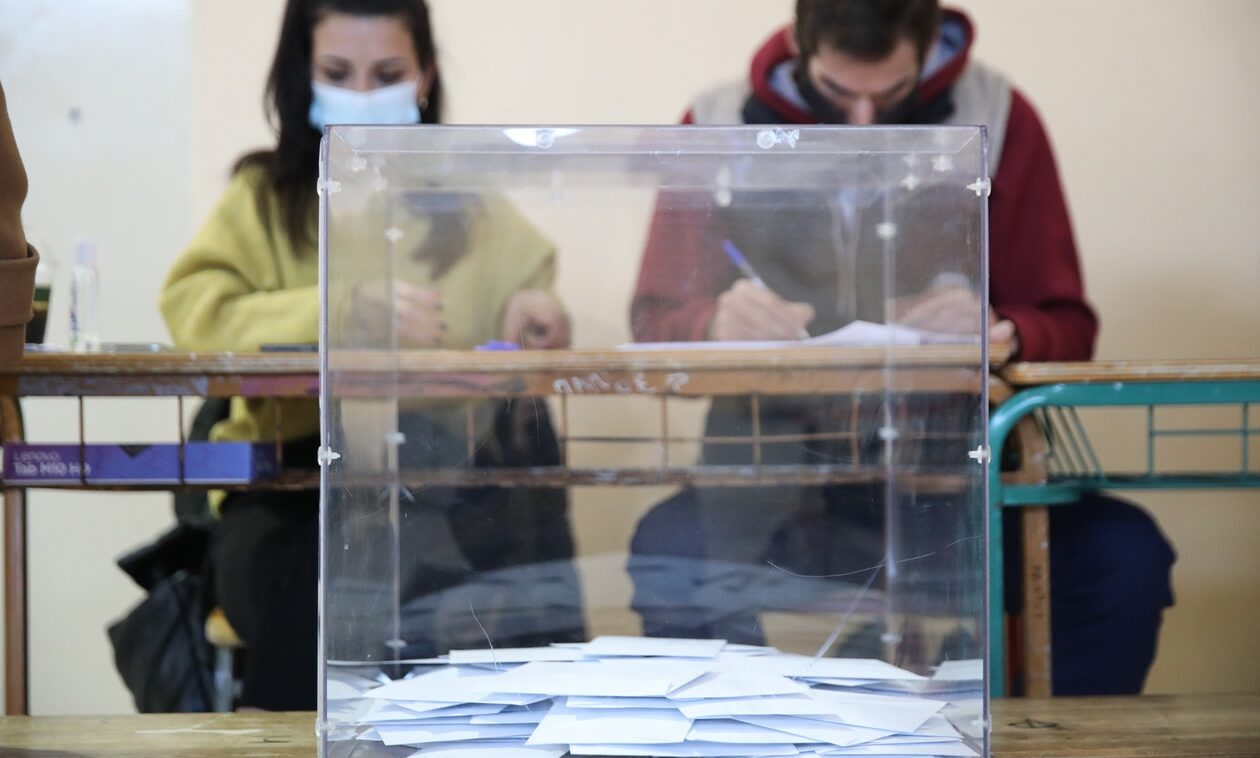 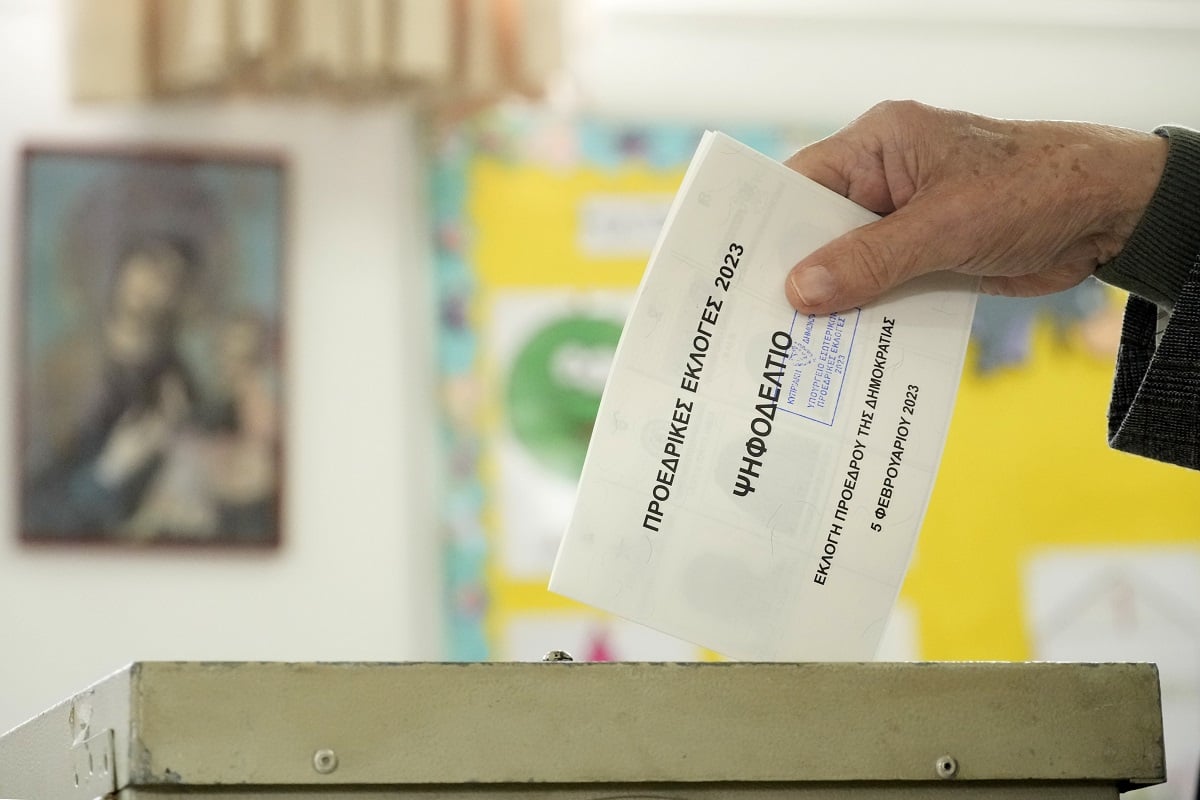 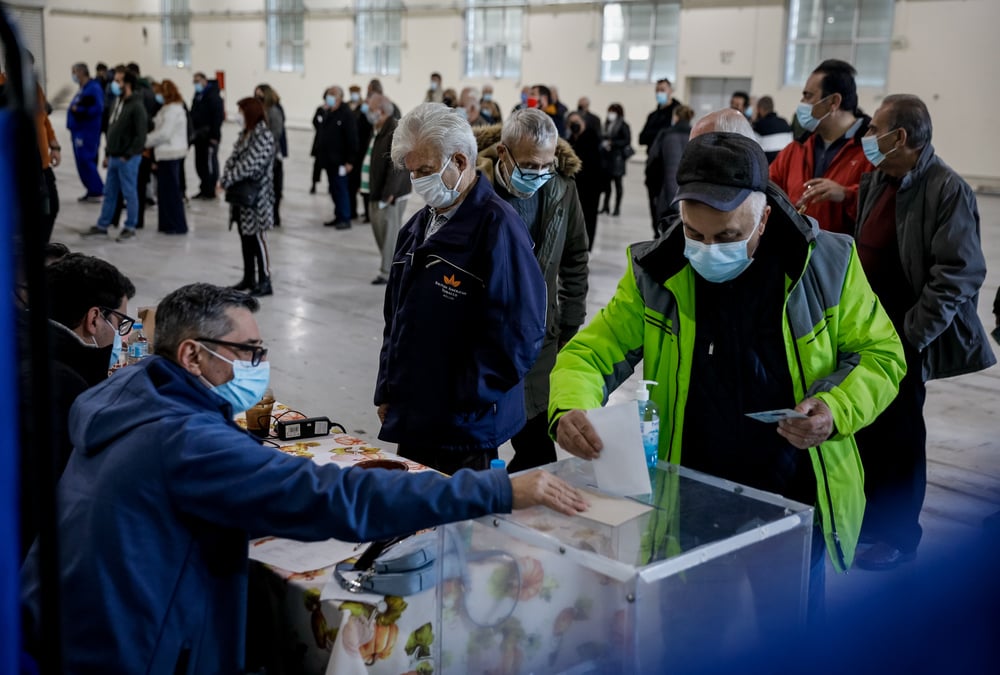 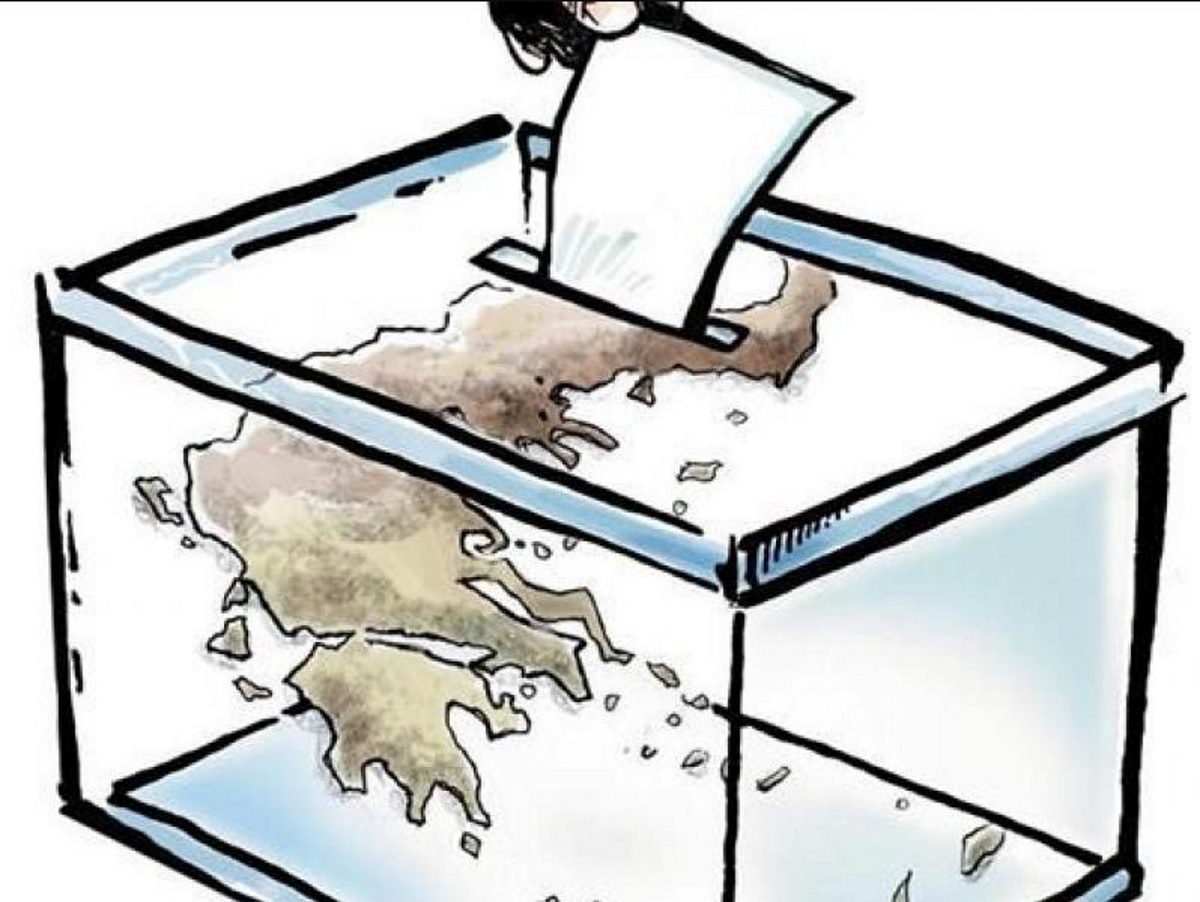 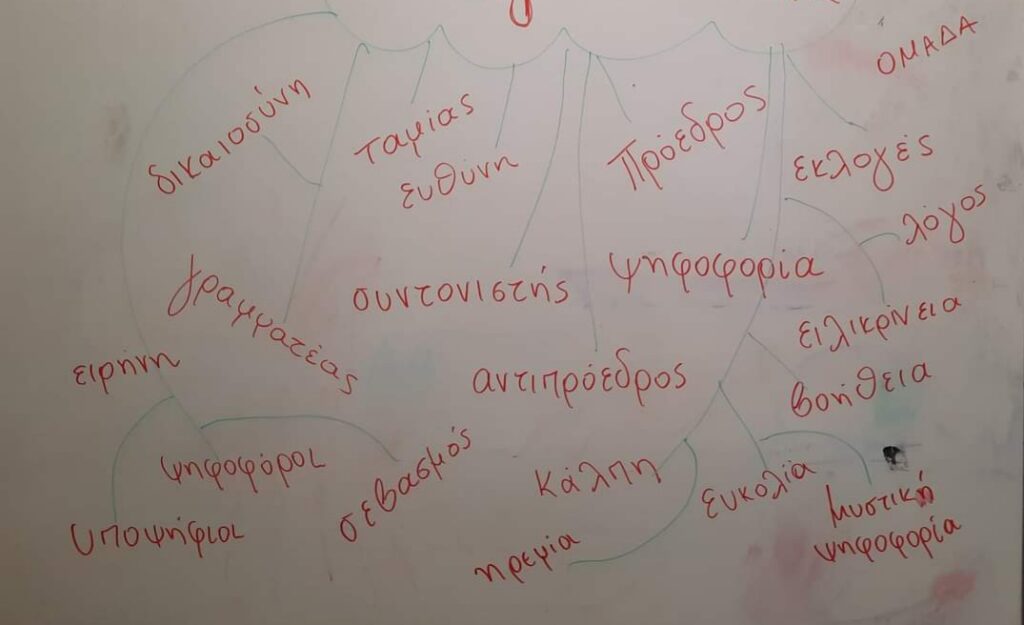 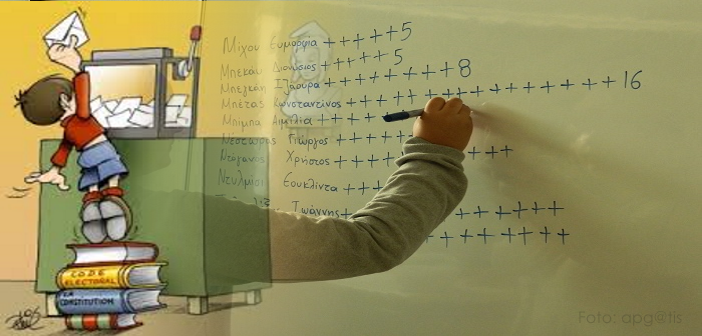 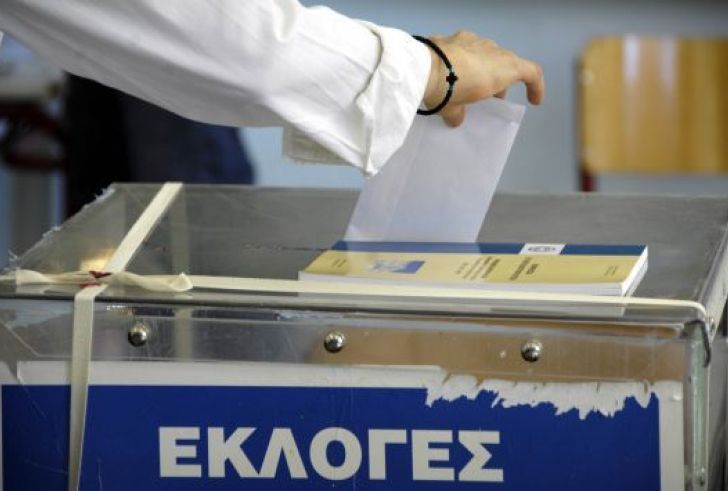 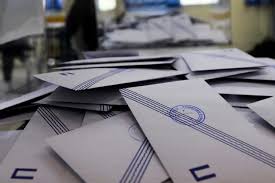 ΜΕΛΕΤΗ ΠΕΡΙΠΤΩΣΗΣ
Η Μαρία έχει πάει στο Εθνικό Κέντρο μεσημέρι ελπίζοντας ότι θα γλιτώσει τον πολύ κόσμο. Εκεί που περίμενε ξαφνικά ακούει μέσα από την αίθουσα να γίνεται ο κακός χαμός. Βλέπει και τον στρατιώτη να μπαίνει γρήγορα μέσα για να δει τι γίνεται. Στην ουσία,  μία κυρία που είχε μπει μέσα στο παραβάν για να ψηφίσει βγαίνει έξαλλη έξω διαμαρτυρόμενη ότι δεν της είχανε δώσει όλα τα ψηφοδέλτια. Ένας από την εφορευτική επιτροπή που έδινε τα ψηφοδέλτια άρχισε να διαμαρτύρεται ότι η κυρία δεν έλεγε την αλήθεια και πως να του πει ποιο ψηφοδέλτιο δεν της είχε δώσει.  Τότε η κυρία έξαλλη άρχισε να του λέει ότι δεν θα την υποχρεώσει να του πει ποιο κόμμα την ενδιέφερε.  Ξαφνικά, από το πουθενά επεμβαίνει και ο δικαστικός αντιπρόσωπος όπου παίρνει ένα πακέτο με ψηφοδέλτια και  ζητάει συγγνώμη από την κυρία και της το δίνει για να πάει να ψηφίσει. Αργότερα, επέπληξε το νεαρό που ήτανε στην εφορευτική επιτροπή και γύρισε στη θέση του.
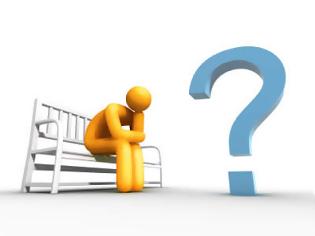 Ερώτηση 1η:
Θεωρείτε ότι η συμπεριφορά της Μαρίας σε αυτή την περίπτωση είναι
σωστή;  Μπορείτε να την αιτιολογήσετε;

Ερώτηση 2η:
Πώς αντιλαμβάνεστε την ψηφοφορία σε αυτή την περίπτωση της Μαρίας;
Ψηφοφορία: «ο πιο ισχυρός τρόπος για να εκφράσει κανείς τη γνώμη του…»
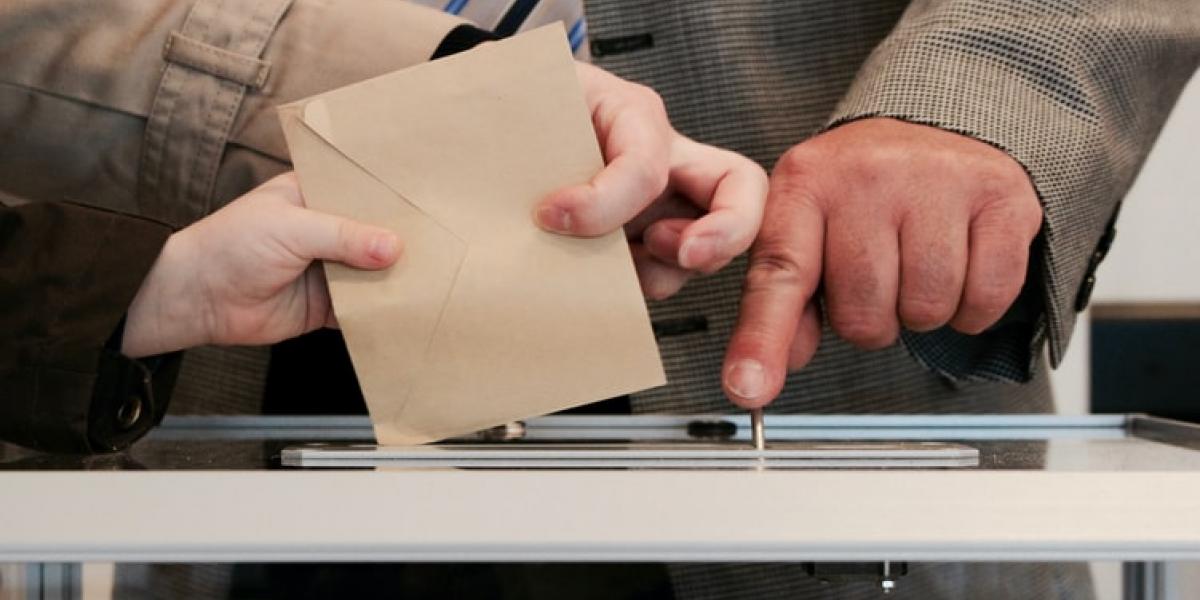 Στις δημοκρατικές κοινωνίες, οι πολίτες αναδεικνύουν τις κυβερνήσεις μέσα από εκλογές, στις οποίες μάλιστα μπορούν να επιλέγουν μεταξύ διαφορετικών υποψηφίων/πολιτικών κομμάτων.
Η ψήφος είναι ο πιο σημαντικός τρόπος συμμετοχής και η επίσημη έκφραση στήριξης των πολιτών, αλλά παράλληλα αποτελεί και ένα δικαίωμα, όπου πρέπει να αξιοποιείται στο μέγιστο.
Κυριολεκτικά η ψήφος σημαίνει το μικρό λειασμένο λιθάρι, που χρησιμοποιούσαν οι δικαστές στα δικαστήρια της αρχαίας ελληνικής δημοκρατίας.
Σήμερα, αποτελεί το μέσο που χρησιμοποιείται προκειμένου να δηλώσει ο ψηφοφόρος-πολίτης τη βούλησή του στο πλαίσιο μιας εκλογικής διαδικασίας.
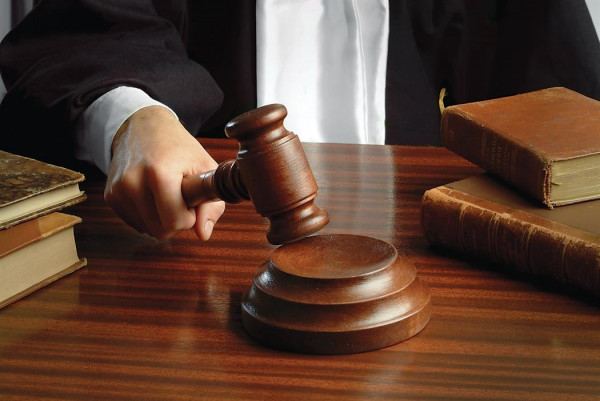 Βασικές Αρχές Ψηφοφορίας
Ανάλογα με τα κριτήρια και τον τρόπο διεξαγωγής της (πολιτικής) ψηφοφορίας αυτή μπορεί να διακριθεί στις ακόλουθες περιπτώσεις, όπου αποτελεί και ένα από τα βασικά δικαιώματα σύμφωνα μάλιστα με το ελληνικό Σύνταγμα.
ΑΜΕΣΗ ΨΗΦΟΦΟΡΙΑ
ΜΥΣΤΙΚΗ ΨΗΦΟΦΟΡΙΑ
ΥΠΟΧΡΕΩΤΙΚΗ ΨΗΦΟΦΟΡΙΑ
ΑΥΤΟΠΡΟΣΩΠΗ-ΠΡΟΣΩΠΙΚΗ ΑΣΚΗΣΗ ΨΗΦΟΦΟΡΙΑ
ΚΑΘΟΛΙΚΗ ΨΗΦΟΦΟΡΙΑ
ΙΣΗ ΨΗΦΟΦΟΡΙΑ
Α] Η Αρχή της «Άμεσης» Ψηφοφορίας
Στην ουσία, σημαίνει ότι δε μεσολαβεί κάποια άλλη βούληση μεταξύ του εκλογέα και του αποτελέσματος της εκλογής. Με λίγα λόγια, ο λαός εκλέγει απευθείας τους αντιπροσώπους του, χωρίς να υπάρχει παρεμβολή τρίτων.
«Δεν είναι δυνατός, οι εκλογείς να εκλέξουν κάποιους εκλέκτορες, 
όπου οι ίδιοι αυτοί θα εκλέξουν τους βουλευτές»

Μάλιστα σε αυτή την περίπτωση σημειώνεται ότι απαγορεύεται η παρεμβολή κάθε ενδιάμεσης βούλησης μεταξύ ψηφοφόρου σε συνδυασμό και υποψηφίων. Επιπρόσθετα, οποιαδήποτε παρέμβαση ψήφου από άλλα πρόσωπα κυρίως, αποτελεί και την αιτία για ακύρωση ψήφου.
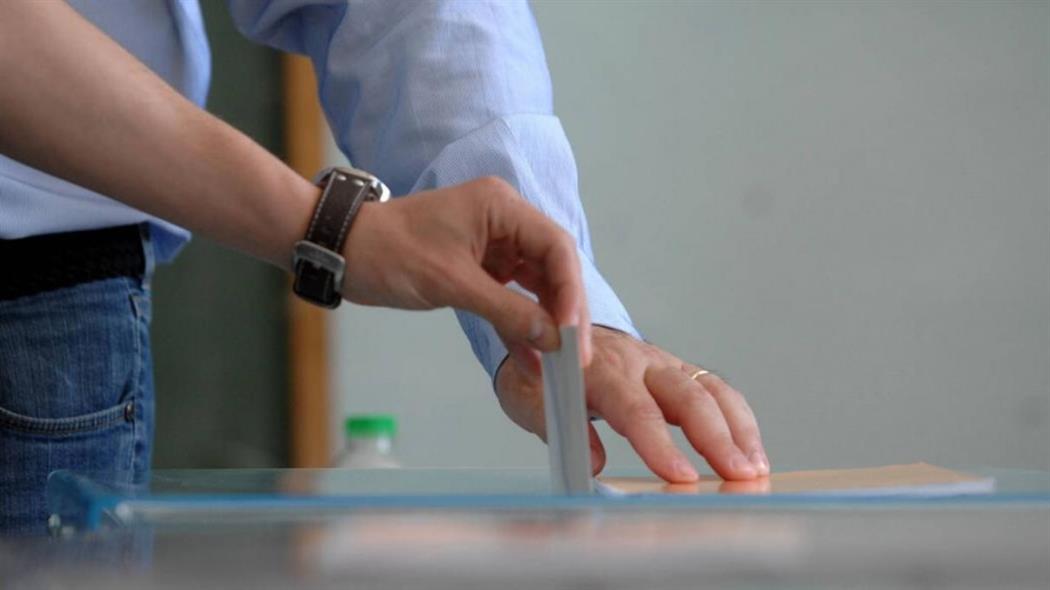 Β] Η Αρχή της «Μυστικής» Ψηφοφορίας
Στην περίπτωση αυτή εξασφαλίζεται ότι η εκλογική βούληση δε γίνεται γνωστή σε τρίτους. Όταν το περιεχόμενο της ψήφου δηλαδή κάθε ψηφοφορίας είναι γνωστό μόνο σε αυτόν και επιπλέον μη επαληθεύσιμο. Με λίγα λόγια να μη μπορεί να γίνει σύνδεση ψήφου-ψηφοφόρου.

Μάλιστα η «μυστική» αυτή ψηφοφορία διεξάγεται και παράλληλα επιτυγχάνεται με τη ρίψη των ομοιόμορφων ψηφοδελτίων σε ειδικούς χώρους τέλεσης του εκλογικού δικαιώματος. Συγκεκριμένα αυτό μπορεί να πραγματοποιηθεί μέσα σε ένα εκλογικό παραβάν και μέσω της χρήσης της εκλογικής κάλπης, όπου ο ψηφοφόρος συμπληρώνει χωρίς να τον βλέπουν το ψηφοδέλτιο και στη συνέχεια το τοποθετεί σε φάκελο αδιαφανή.
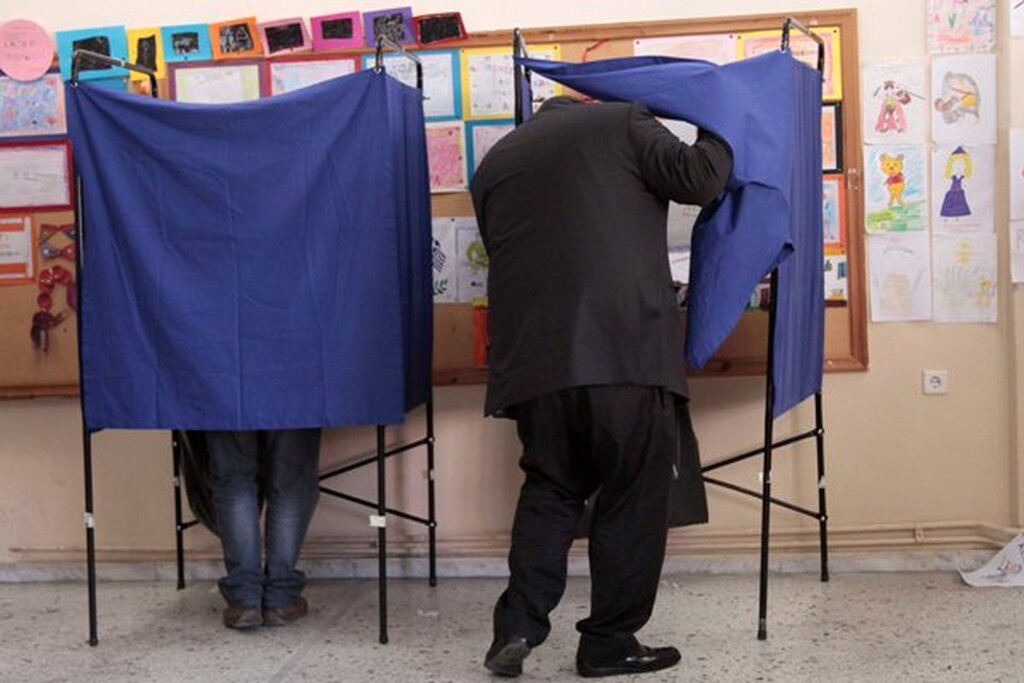 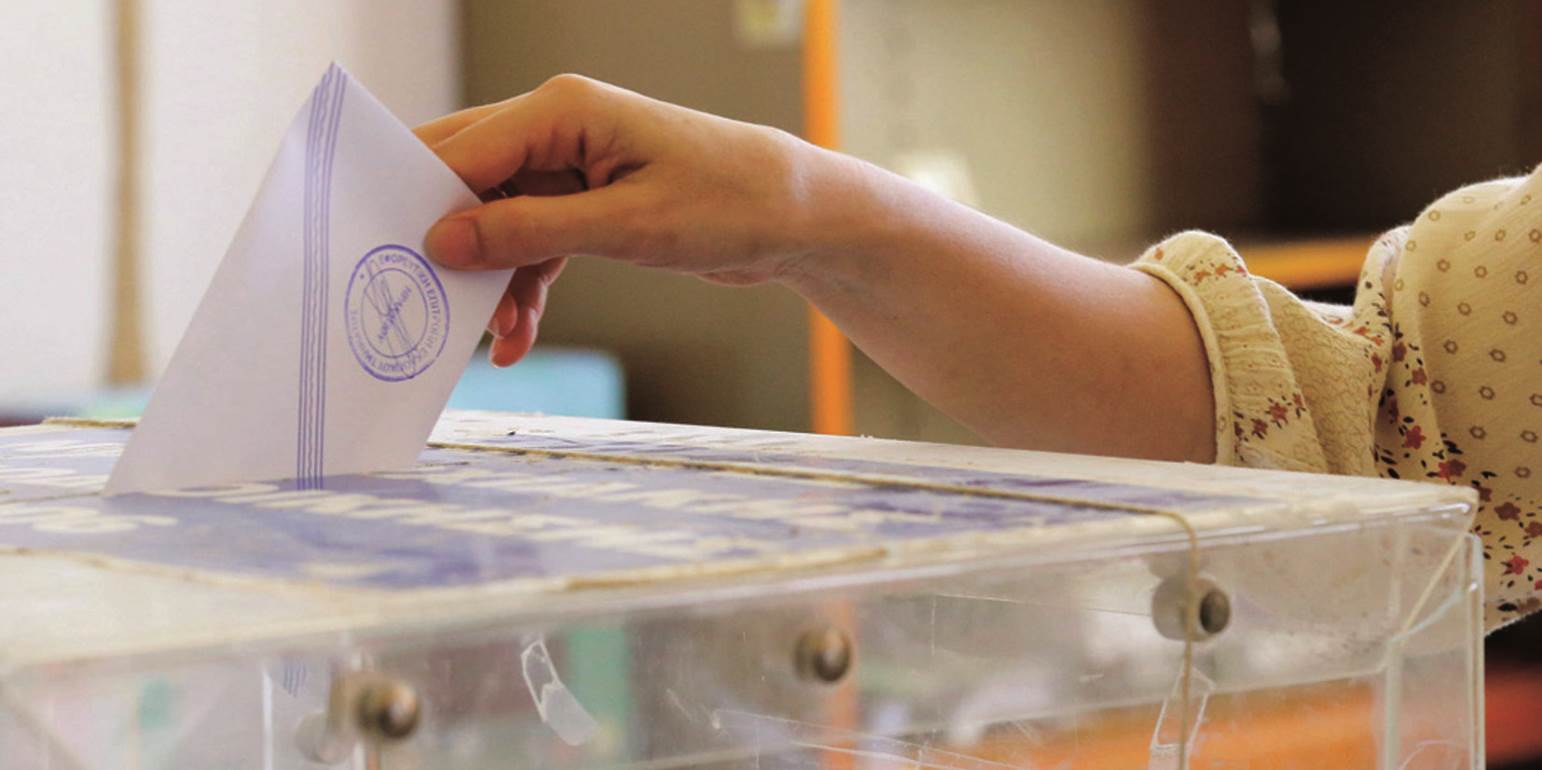 Γ] Η Αρχή της «Υποχρεωτικής» Ψηφοφορίας
Τώρα ως προς την υποχρεωτικότητα της ψηφοφορίας ονομάζεται εκείνη όπου η άσκηση του εκλογικού δικαιώματος είναι υποχρεωτική. 
Με λίγα λόγια σημαίνει ότι «όλοι όσοι έχουν τις προϋποθέσεις
 είναι υποχρεωμένοι να ψηφίσουν»

Πρέπει ωστόσο πάντως να σημειωθεί ότι σύμφωνα με τη συνταγματική αναθεώρηση του 2001, καταργήθηκε η πρόβλεψη για νόμο που θα επιβάλλει ποινικές κυρώσεις στον εκλογέα που δε θα λάβει μέρος στις εκλογές.
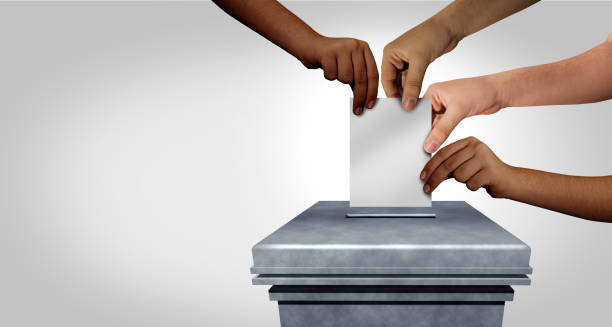 Δ] Η Αρχή της «Αυτοπρόσωπης Άσκησης-Προσωπικής» Ψηφοφορίας
Στην περίπτωση αυτή σημαίνει τη φυσική παρουσία του ψηφοφόρου κατά την τέλεση του εκλογικού δικαιώματος.  Δηλαδή η αναγνώριση αλλά παράλληλα και η ταυτοποίηση των ψηφοφόρων γίνεται μέσω της αστυνομικής ταυτότητας. 
Επομένως, «προσωπική είναι η ψήφος».

Επιπρόσθετα, σημειώνεται ότι υπάρχει και το αναθεωρημένο άρθρο 51 παράγραφο 4 του Συντάγματος, σύμφωνα με το οποίο προβλέπει τη δυνατότητα στους εκλογείς που βρίσκονται στο εξωτερικό να ασκούν το εκλογικό τους δικαίωμα «με επιστολική ψήφο ή άλλο πρόσφορο μέσο»
'Αρθρο 51: (Εκλογή βουλευτών, εκλογικό δικαίωμα)
**4. Oι βουλευτικές εκλογές διενεργούνται ταυτόχρονα σε ολόκληρη την Επικράτεια. Νόμος που ψηφίζεται με την πλειοψηφία των δύο τρίτων του όλου αριθμού των βουλευτών μπορεί να ορίζει τα σχετικά με την άσκηση του εκλογικού δικαιώματος από τους εκλογείς που βρίσκονται έξω από την Επικράτεια. Ως προς τους εκλογείς αυτούς η αρχή της ταυτόχρονης διενέργειας των εκλογών δεν κωλύει την άσκηση του εκλογικού τους δικαιώματος με επιστολική ψήφο ή άλλο πρόσφορο μέσο, εφόσον η καταμέτρηση και η ανακοίνωση των αποτελεσμάτων διενεργείται όποτε αυτό γίνεται και σε ολόκληρη την Επικράτεια.
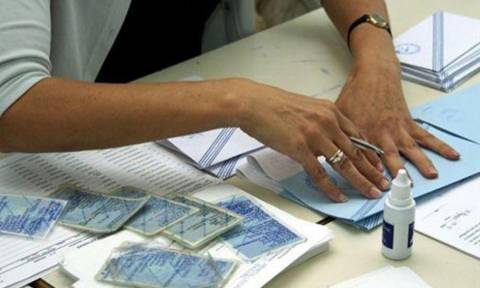 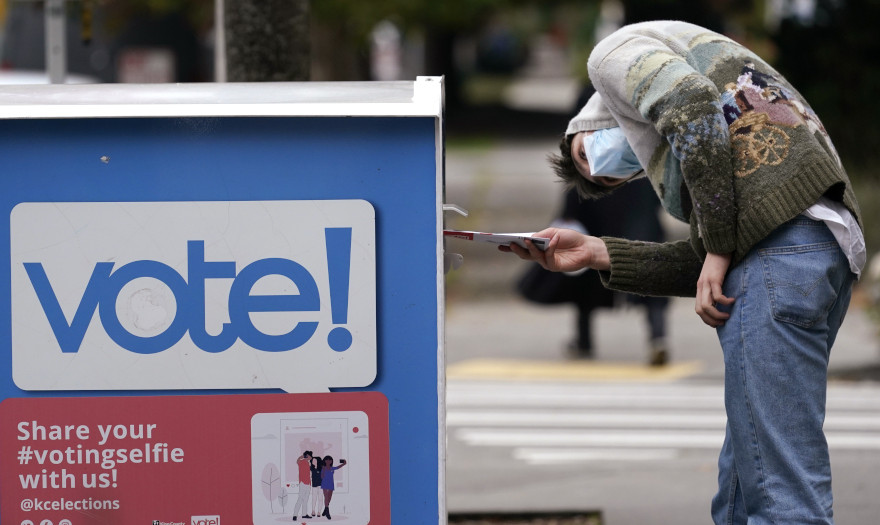 Ε] Η Αρχή της «Ίσης» Ψηφοφορίας
Τώρα όσον αφορά την ισότητα των ψήφων, εξειδικεύεται σε δύο επιμέρους αρχές. Αρχικά επρόκειτο για εκείνη κατά την οποία άπαντες οι ψηφοφόροι είναι «ίσοι κατά ψήφον». Δηλαδή ότι κάθε πολίτης διαθέτει μόνον μία ψήφος.  Και επιπλέον, χωρίς να ανάγονται σε τάξεις με μεγαλύτερα εκλογικά δικαιώματα. Ουσιαστικά, ότι όλες οι ψήφοι είναι νομικά ισοδύναμες.
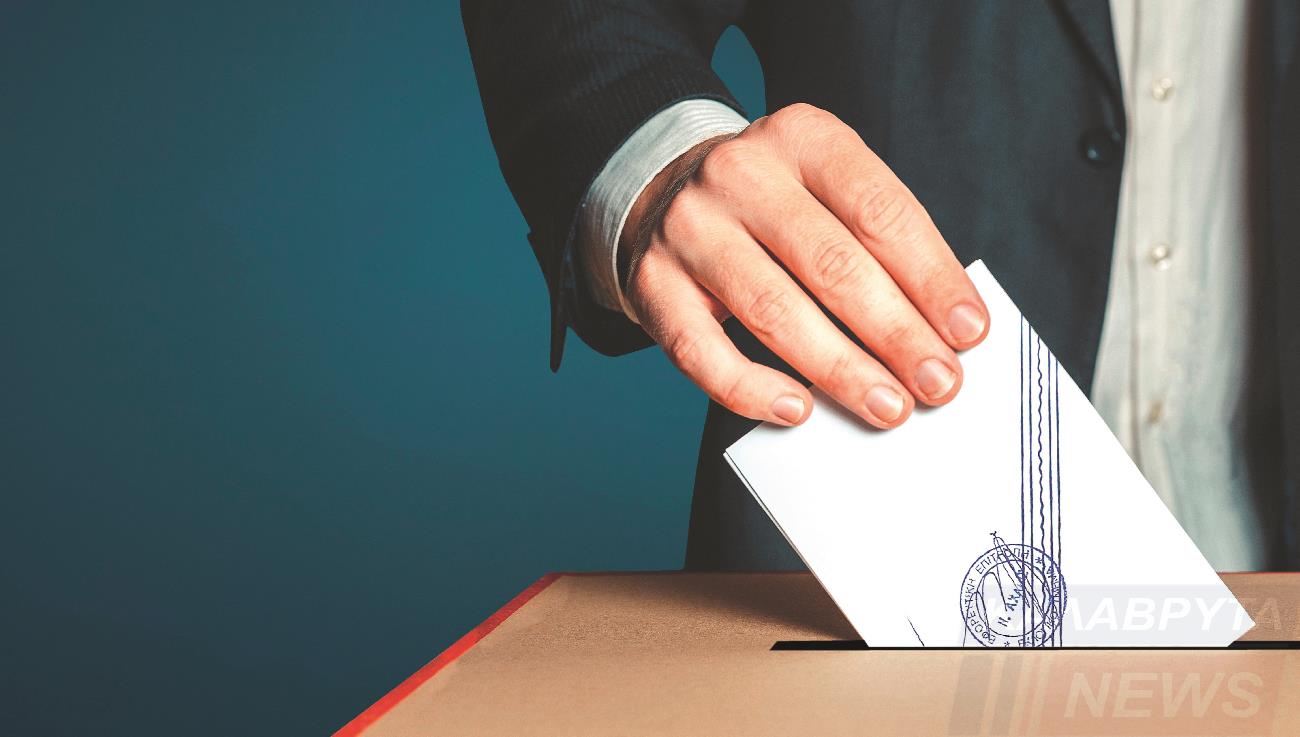 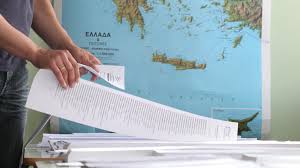 Στ] Η Αρχή της «Καθολικής»Ψηφοφορίας
Τέλος, στην περίπτωση αυτή σημαίνει ότι δικαίωμα ψήφου έχουν όλοι όσοι πληρούν τις προϋποθέσεις.  Δηλαδή αποκλείονται από το εκλογικό σώμα μόνο οι πολίτες εκείνοι που δεν συγκεντρώνουν τις ελάχιστες προϋποθέσεις που θέτει με αποκλειστικό τρόπο, το Σύνταγμα. 

Συγκεκριμένα γίνεται αναφορά σε ηλικία, καταδίκες για ορισμένα εγκλήματα, αλλά παράλληλα και για δικαστική συμπαράσταση. Επιπλέον, ο κοινός νομοθέτης δεν μπορεί να προβλέψει επιπλέον λόγους στέρησης τους δικαιώματος της ψήφου. 

Ακόμα σημειώνεται ότι γενικά καθιερώθηκε το 1864 και στην περίπτωσή των γυναικών λίγο αργότερα, το 1952.
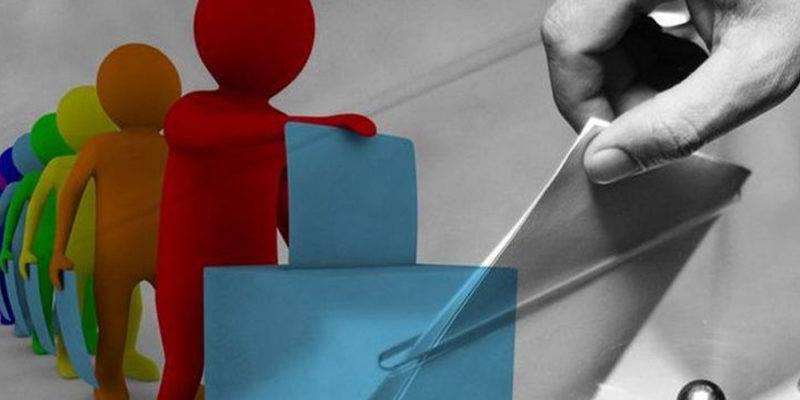 Μελέτη Περίπτωσης – Ας εργαστούμε…
Η Δέσποινα περίμενε με τη σειρά της να τη φωνάξει ο δικαστικός αντιπρόσωπος για να πάει να ψηφίσει. Όπως  καθόταν χαλαρή και περίμενε, ξαφνικά ακούει πίσω ένα νεαρό άντρα να συζητάει μάλλον με τη γιαγιά του και να της εξηγεί ότι έχει φτιάξει ήδη από πριν το ψηφοδέλτιο και της το έχει βάλει στην τσέπη για να το ρίξει ( ο νεαρός άντρας ήθελαν να ψηφίσουν αρνητικά στο να έχουν βασιλιά στην Ελλάδα). Αφού πήγε η Δέσποινα και ψήφισε, έπρεπε να ακολουθήσει τη γνωστή διαδικασία.  Δηλαδή να ρίξει το ψηφοδέλτιο στην κάλπη και να πάρει τα χαρτιά της. Ξαφνικά ο νεαρός άντρας πάει να μπει μαζί με τη γιαγιά μέσα στο παραβάν, και τότε ακούει τον δικαστικό αντιπρόσωπο να απαγορεύει στον νεαρό την είσοδο. Εκείνη τη στιγμή,  ο νεαρός άντρας προσπαθεί και του εξηγεί ότι γιαγιά θα χρειαστεί βοήθεια και επειδή ήταν η γιαγιά του θεώρησε ότι μπορούσε να τη βοηθήσει. Από την άλλη, ο δικαστικός αντιπρόσωπος στην αρχή προσπάθησε με ευγενικό τρόπο  να απομακρύνει το νεαρό άντρα εξηγώντας του ότι αυτό δεν επιτρέπεται και ότι αυτός θα ήταν που θα βοηθούσε την κυρία να ψηφίσει.  Ο  νεαρός άντρας φοβούμενος ότι ο δικαστικός δεν θα έριχνε το ψηφοδέλτιο που έδωσε στη γιαγιά του άρχισε να φωνάζει και παρόλα αυτά,  ο δικαστικός συνέχισε να είναι  ευγενικός και προσπάθησε να καλμάρει το νεαρό άντρα, όμως αυτό δεν γινόταν. Και  έτσι αργότερα, ο δικαστικός αντιπρόσωπος αναγκάστηκε να καλέσει το φρουρό που βρισκόταν στην πόρτα και  έβγαλε το νεαρό άντρα έξω. Στη συνέχεια, μπήκε μαζί με τη γιαγιά στο παραβάν για να ψηφίσουν  και μάλιστα, ο δικαστικός αντιπρόσωπος ως όφειλε,  εξήγησε τη διαδικασία στη γηραιά κυρία και αυτό που έπρεπε να τη ρωτήσει είναι αν ήθελε να έχει βασιλιά ή όχι.  Η γιαγιά απάντησε στο δικαστικό αντιπρόσωπο: « Γιατί παιδάκι μου τι μου έκανε ο άνθρωπος από τα αμπάρια μου τρώει;» τον ρώτησε.  Στη συνέχεια του είπε ας μείνει έτσι και ο δικαστικός αντιπρόσωπος απάντησε με ψηφοφορία.
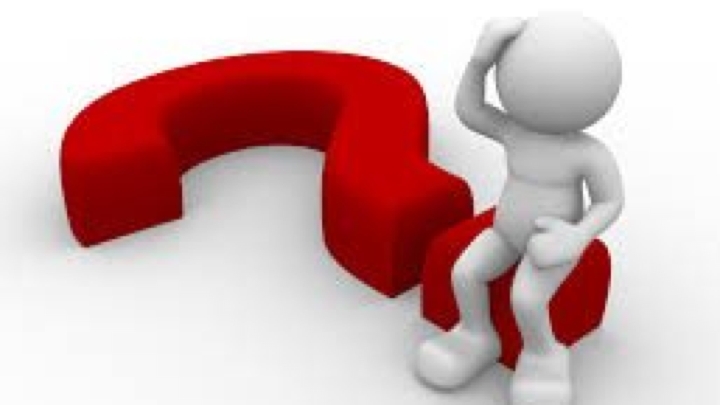 ΟΜΑΔΑ Α’

Ερώτηση 1η: Με βάση την παραπάνω μελέτη περίπτωσης  μπορείτε να καταλάβετε τι είδους ψηφοφορίας μπορεί να υπάρχει;
Ερώτηση 2η : Σε ποιο σημείο ΄φαίνεται ότι η ψηφοφορία είναι μυστική;
ΟΜΑΔΑ Β’

Ερώτηση 1η: Με βάση την παραπάνω μελέτη περίπτωσης  μπορείτε να καταλάβετε τι είδους ψηφοφορίας μπορεί να υπάρχει;
Ερώτηση 2η : Σε ποιο σημείο φαίνεται ότι η ψηφοφορία είναι προσωπική;
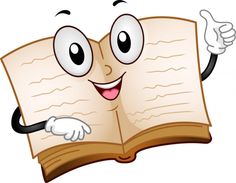 Ομαδικό Φύλλο Αξιολόγησης
Άσκηση 2η:
Να γράψετε στο κενό αριστερά των χαρακτηριστικών της ψηφοφορίας το γράμμα των δεδομένων της Β’ στήλης που ταιριάζει.


____     άμεση					α) ψηφίζουν απευθείας

____     μυστική				β) ψηφίζουν οι ίδιοι

____     ίση					γ) ψηφίζουν σε παραβάν

____     καθολική				δ) οι ψήφοι έχουν ίδια ισχύ

____     προσωπική				ε) δικαίωμα να ψηφίζει όλο το 								    εκλογικό σώμα
Άσκηση 1η: 
Να συμπληρώσετε το παρακάτω σταυρόλεξο.
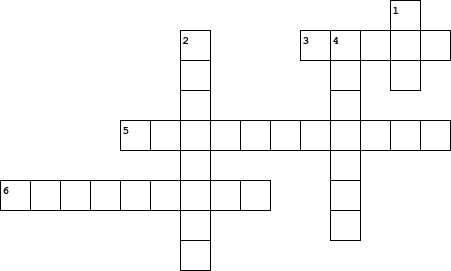 ΟΡΙΖΟΝΤΙΑ
3] Το εκλογικό σώμα εκλέγει
απευθείας τους αντιπροσώπους του
5] Σύμφωνα με το Σύνταγμα, οι Έλληνες ψηφοφόροι είναι 
υποχρεωμένοι να ψηφίζουν
6] Η ψήφος απαιτεί τη φυσική
παρουσία του ψηφοφόρου στο εκλογικό κέντρο μαζί με την ταυτότητά του
ΚΑΘΕΤΑ
1] Όλοι οι πολίτες έχουν μία μόνο ψήφο και αυτή έχει την ίδια ισχύ με εκείνες των άλλων ψηφοφόρων
2] Ψηφίζουν όλοι οι Έλληνες πολίτες (άντρες-γυναίκες) που έχουν τα προσόντα που ορίζει ο νόμος
4] Δεν ανακοινώνουμε την ψήφο μας
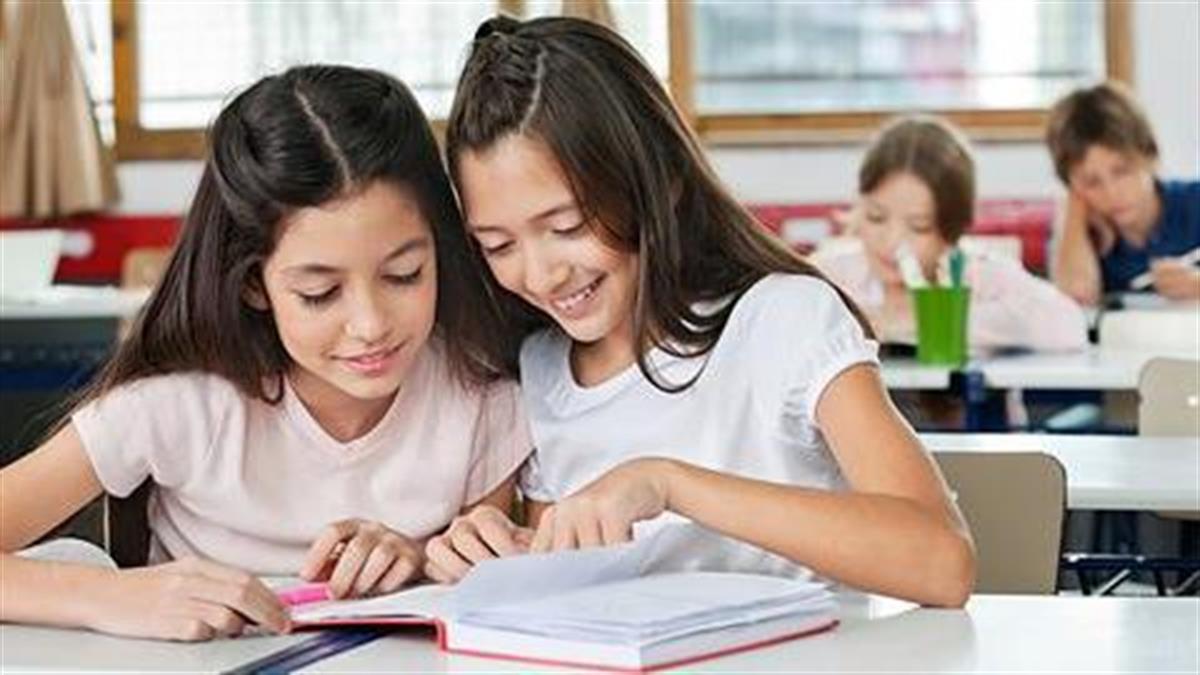 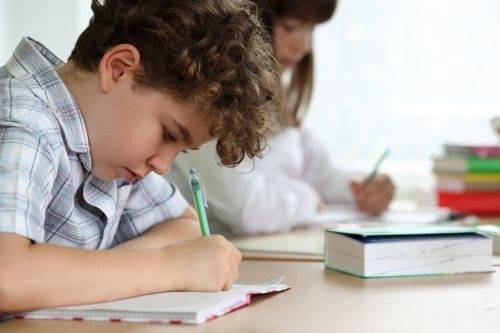 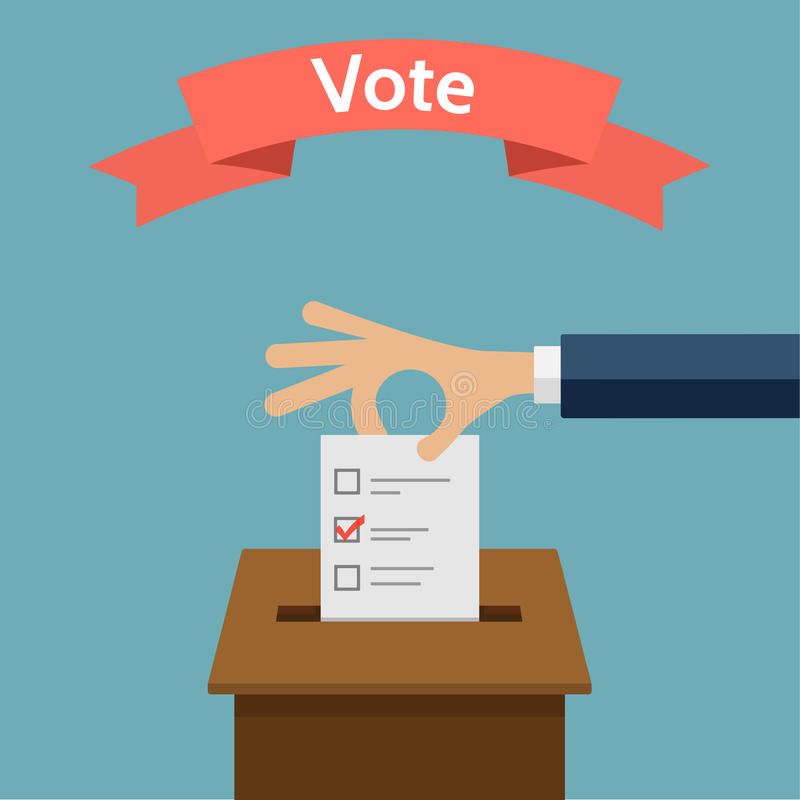 ?
Ανακεφαλαίωση
ΨΗΦΟΦΟΡΙΑ-ΒΑΣΙΚΕΣ ΑΡΧΕΣ
ΨΗΦΟΦΟΡΙΑΣ
ΚΑΘΟΛΙΚΗ
ΑΥΤΟΠΡΟΣΩΠΗ ΑΣΚΗΣΗ- ΠΡΟΣΩΠΙΚΗ
ΑΜΕΣΗ
ΙΣΗ
ΥΠΟΧΡΕΩΤΙΚΗ
ΜΥΣΤΙΚΗ
Εργασία για το σπίτι
Γράψτε μια προσωπική σας εμπειρία και σχολιάστε τα στοιχεία των εκλογών, για να τα συζητήσουμε την επόμενη φορά.
Με βάση τα όσα μελετήσαμε στο μάθημα, να αιτιολογήσετε την απάντηση σας με επιχειρήματα και παραδείγματα.
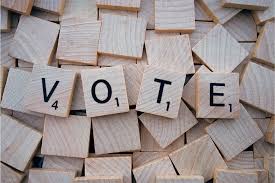 Ο τρόπος όπου μοιράζονται οι έδρες στα κόμματα              		και τους υποψηφίους που παίρνουν μέρος στις εκλογές
ΕΚΛΟΓΙΚΑ ΣΥΣΤΗΜΑΤΑ
Στο επόμενο μάθημα  θα μιλήσουμε για:
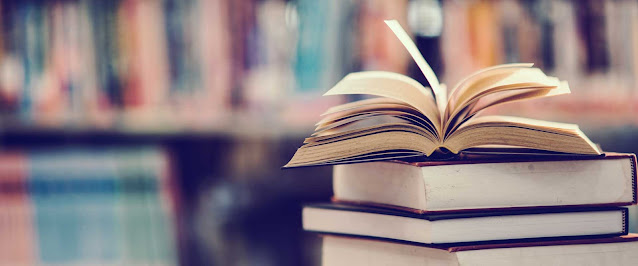 «ΠΛΕΙΟΨΗΦΙΚΑ 
ΣΥΣΤΗΜΑΤΑ»
«ΑΝΑΛΟΓΙΚΑ 
ΣΥΣΤΗΜΑΤΑ»
«ΜΙΚΤΑ 
ΣΥΣΤΗΜΑΤΑ»
«ΣΧΕΤΙΚΑ 
ΣΥΣΤΗΜΑΤΑ»
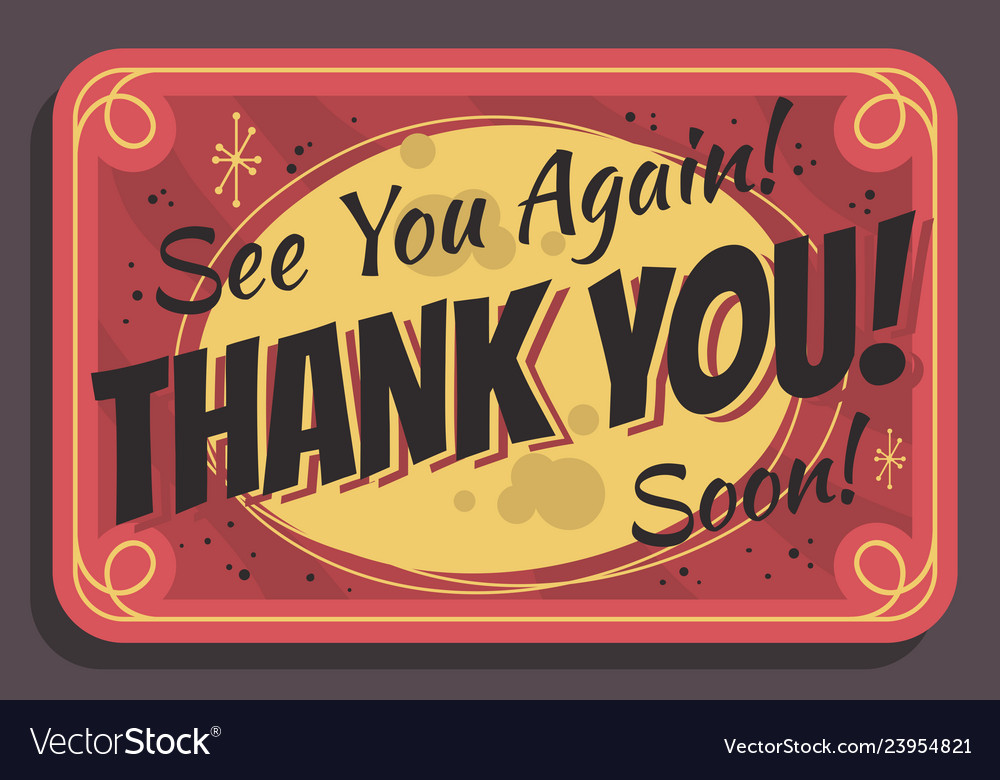